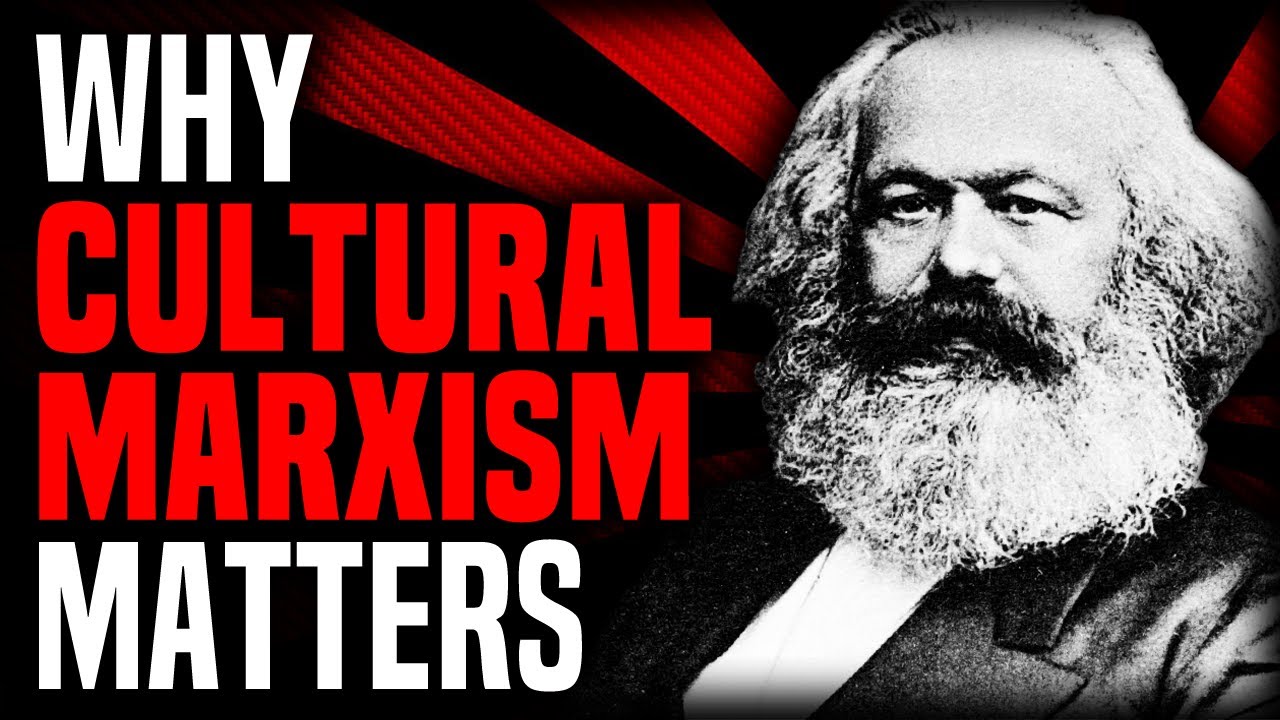 Last Week:
Marxism is about uprooting those who have historically had power, and replacing them with those who have historically not had power.
Socialism is an economic way of doing this, since money is an obvious source of power.
Forceful redistribution of money (land, resources) is called “Communism.”
Gentle redistribution of money is called “Democratic Socialism” (or “Social Democracy”).
Both make a nation poorer, less productive.
Other Sources of Power
Money is one source of power, but not the only one.  
Social power, or Status/Favor is also important.
Cultural Marxists argue that this precedes economic power:  
Certain traits make some people groups prosper and others fail.  Institutions that transmit those traits hold ultimate power and need to be radically transformed.
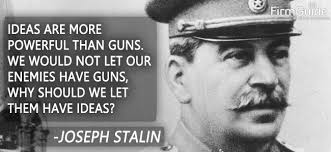 Cultural Marxism
Values need to change so that social power will shift away from those who currently have favor towards those who don’t.
Redistributive processes of attention and favor will shift current power trends.  
Schools, experts, news, lawmakers
art, music, TV, celebrities, products, fads
Policies need to be created that keep that new power there and prevent old powers from re-acquiring it.
It’s a Re-Balancing Act!
Economic and Cultural Power
Marxist Economics: Socialist economics will make everything equal!
Cultural Marxism: Culture war is how to get the Desirables to switch with the Undesirables, and offload those who resist.
We “subsidize” (or reward) what we want to see more of, and “tax” (punish) what we want to see less of.

Oppressed/Oppressor Narratives: Who or What have had power in the past?
Christianity
Capitalism
Democracies of Europe/USA
It’s About Groups
Old favored groups
New favored groups
Female
Non-Christian
Non-white 
Non-Heterosexual
Alternative
Non-American
Poor/Socialist
Unemployed
The imprisoned, deviants, disenfranchised, rebels, unwanted, illegal resident
Male
Christian	
White 
Heterosexual
“Normal”
American
Rich/Capitalist
Employed
The upright citizen
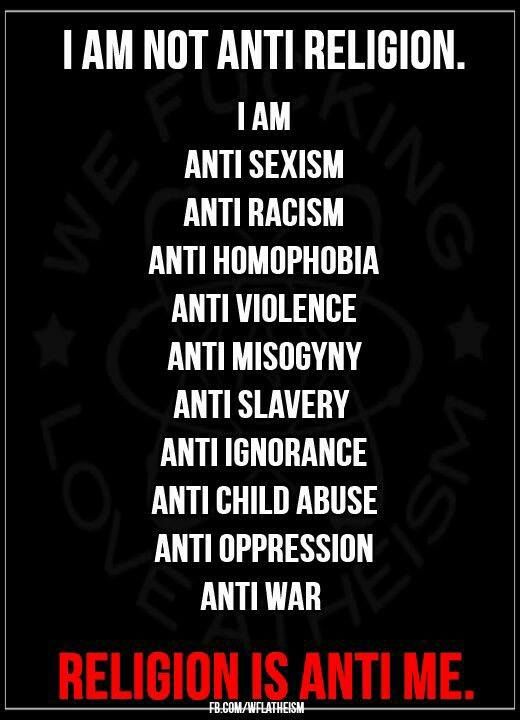 Cultural Marxism Principles
Reversal: The Desirables of this world will be the Undesirables of the next.
Revenge: Hate is permitted until reversal occurs
Progress IS reversal: We cheer when reversal happens,  no matter the cause/cost.  We cannot celebrate any example of normalcy.
Social justice vs. injustice
Censorship, the Volume Knob
Spin
Identity Politics, United in Hate
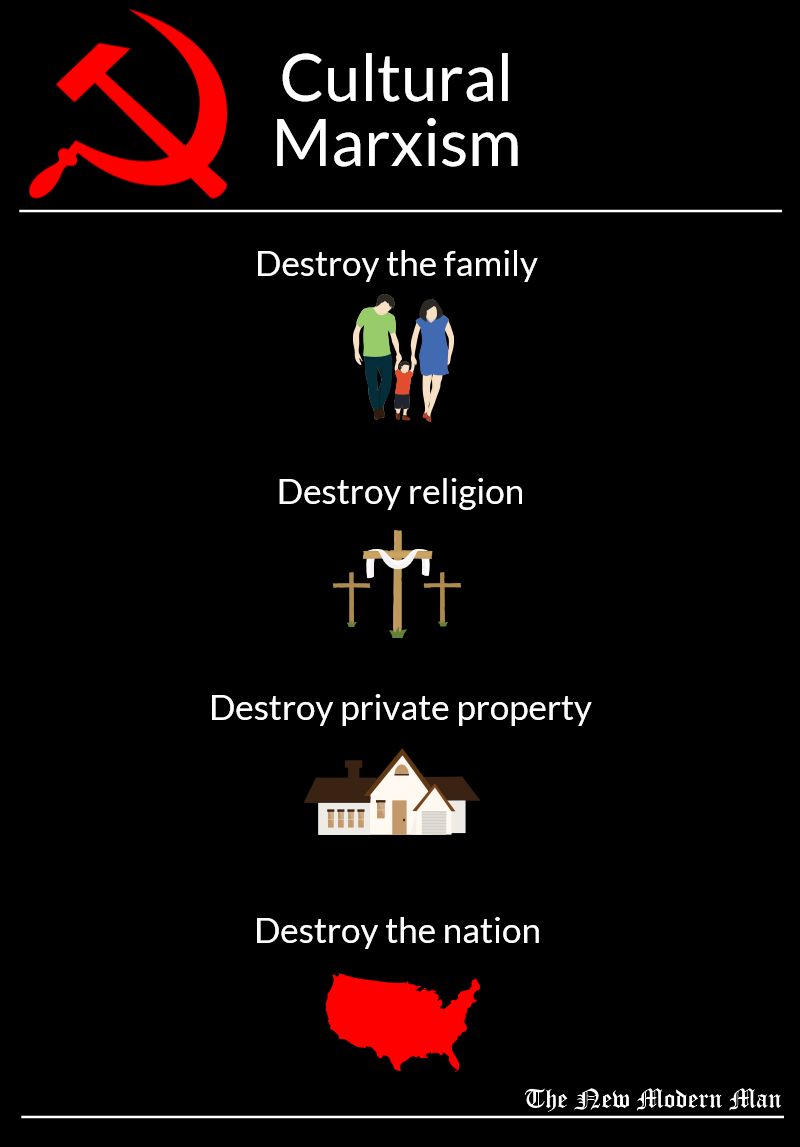 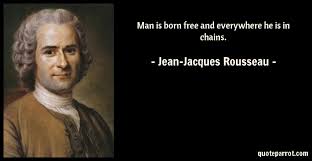 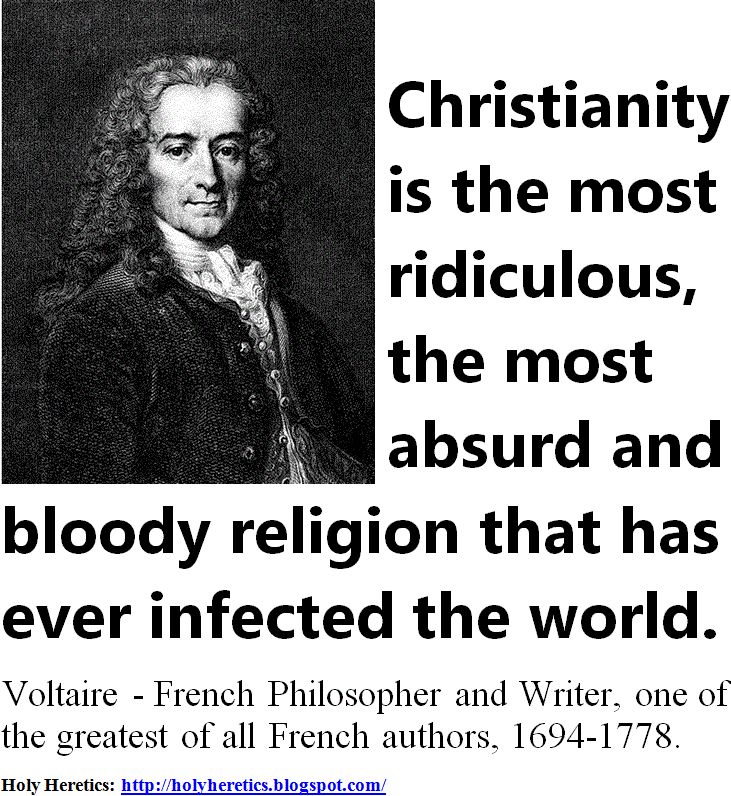 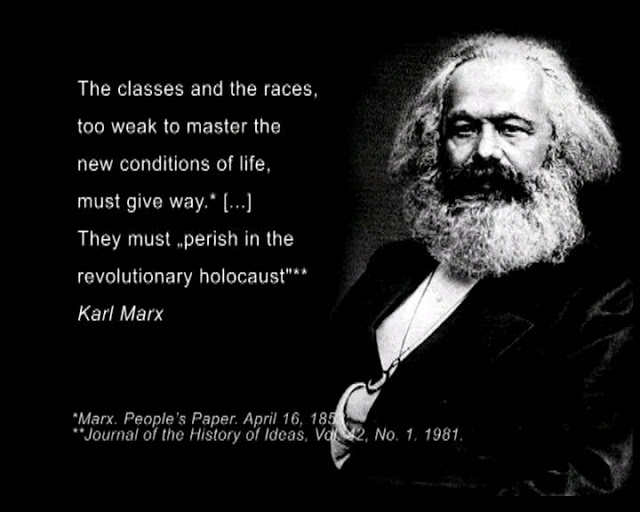 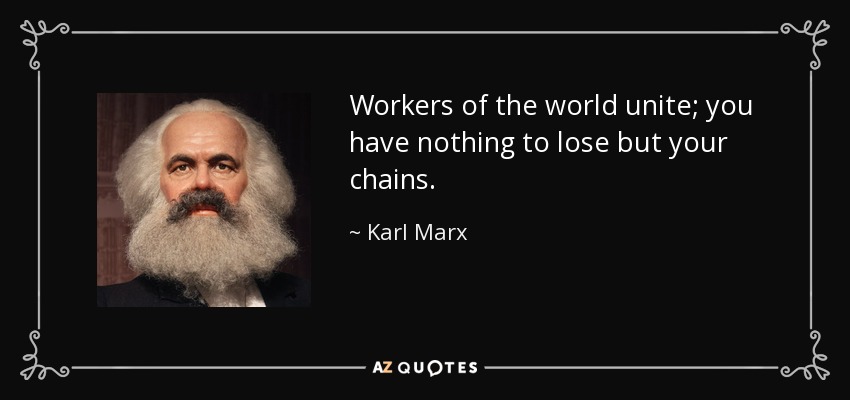 Darwinian struggle of the poor against the rich, the Have Nots against the Haves
Need to swarm: bloody revolution to win the future; ends justify the means
For though we live in the flesh, we do not wage war according to the flesh. The weapons of our warfare are not the weapons of the world. (2 Cor. 10:3-4)

Why not say, “Let us do evil 
that good may result?” 
Their condemnation is deserved! (Rom. 3:8)
Dominant Worldview of Today
The basis of all problems across the globe are struggles over limited resources between the more and less powerful
The more powerful people in the world exploit resources and oppress the poor so they can’t get at them
Those who are exploited respond to their oppression and cause other social problems they get blamed for (crime, etc.).
Most of us have been indoctrinated into this worldview instead of into a Biblical one.
[Speaker Notes: This is called “Conflict Theory” in the literature.]
Schools, media, and educational outlets are seen as maintaining existing evil power structures.
They are seen as funded by the rich and favored to maintain inequality.  Need to be reversed or eliminated completely.
Society’s basic problem is a bunch of power struggles.  (i.e. not individual sin).
Good socialist institutions/governments will help resolve these power struggles in the PC way.
Culture War on Christianity is a great starting point since it launched the whole of Western Civilization (the sickness we’re fighting).
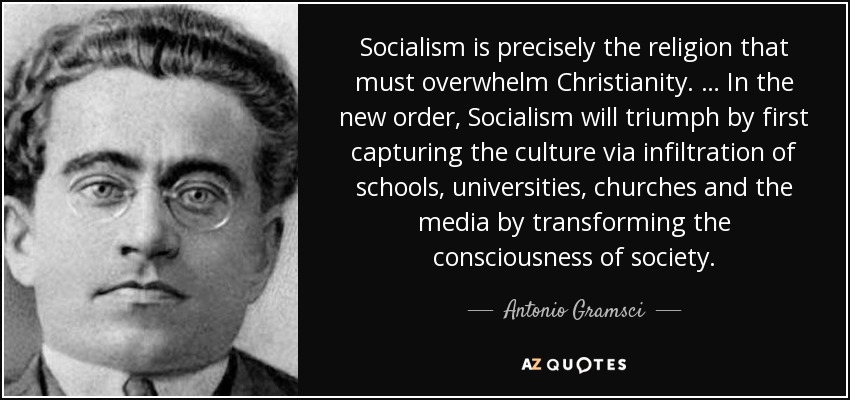 Churches?
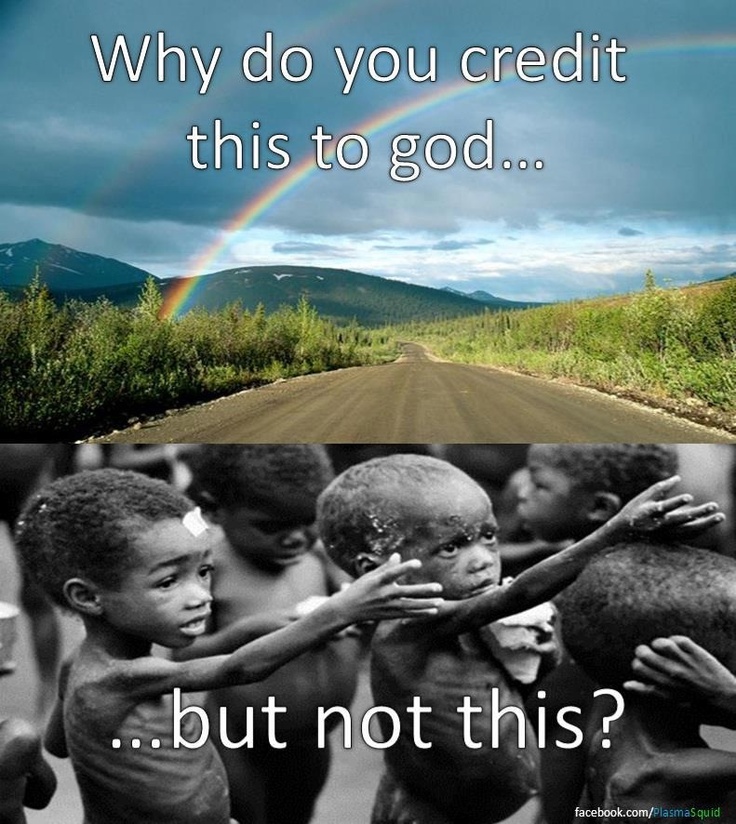 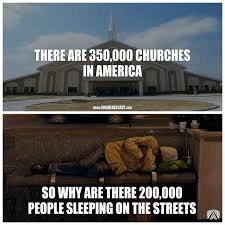 Mt. 26:10-11
Aware of this, Jesus asked, 
“Why are you bothering this woman? 
She has done a beautiful deed to Me. 
The poor you will always have with you, 
but you will not always have Me.*
[Speaker Notes: Again, attention and favor are off, in the Marxist worldview, not the identiication of poverty as an important issue.  Also worldview of how to solve is off.  Jesus knew that a bag of silver given to the poor would not ultimately solve that problem.]
Psalm 25:1-3
To You, O LORD, I lift up my soul.      
O my God, in You I trust,            Do not let me be ashamed;            Do not let my enemies exult over me.
Indeed, none of those who wait for You 
will be ashamed;            Those who deal treacherously without cause will be ashamed.
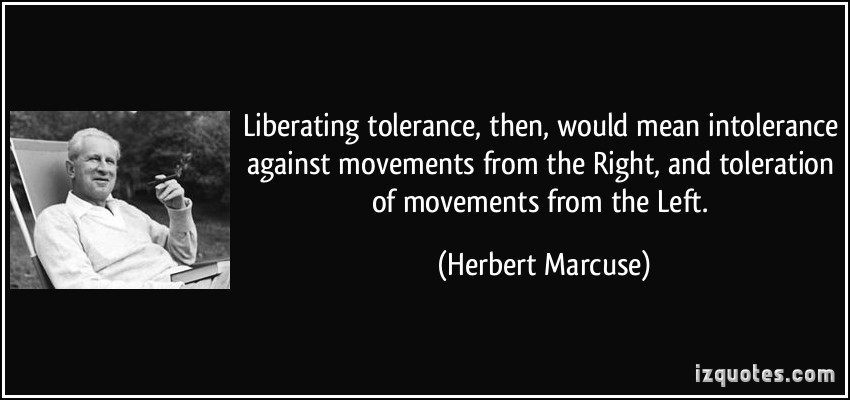 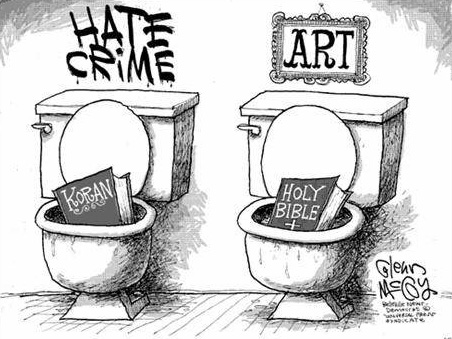 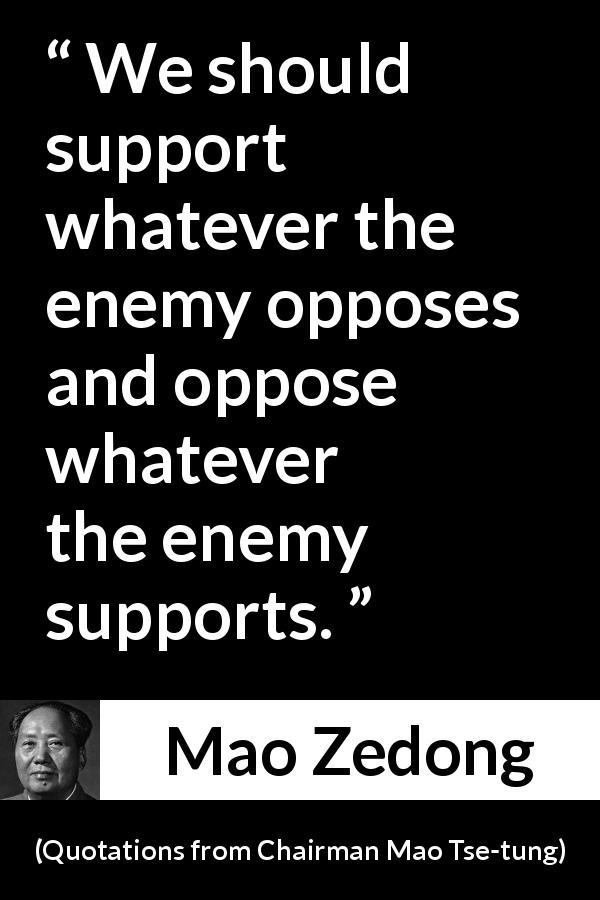 Gramsci: “Everything is political.”  
All the “free” choices you make everyday…  everything you buy (don’t buy), eat (don’t eat)…

You won’t freely choose Revolution.
You won’t freely choose the Collective.
You won’t freely choose the Correct options.
Sooo… we help you.
Marcuse
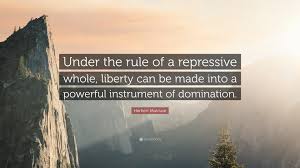 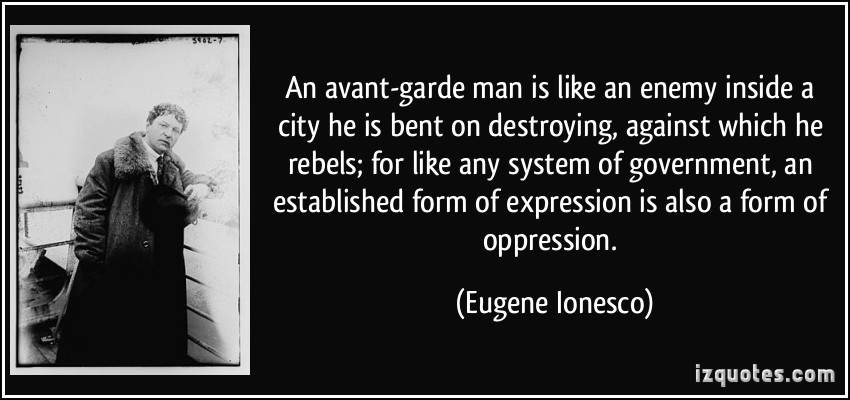 Psalm 2:1-3
“Why do the nations rageand the peoples plot in vain?The kings of the earth set themselves,and the rulers take counsel together,against the LORD and against his Anointed, saying,“Let us burst their bonds apartand cast away their cords from us.”
Romans 7:7
Well then, is the law of God is sinful? 
Of course not! 
In fact, it was the Law that showed me my sin. 
I would never have known that coveting is wrong if the Law had not said, 
"You must not covet."
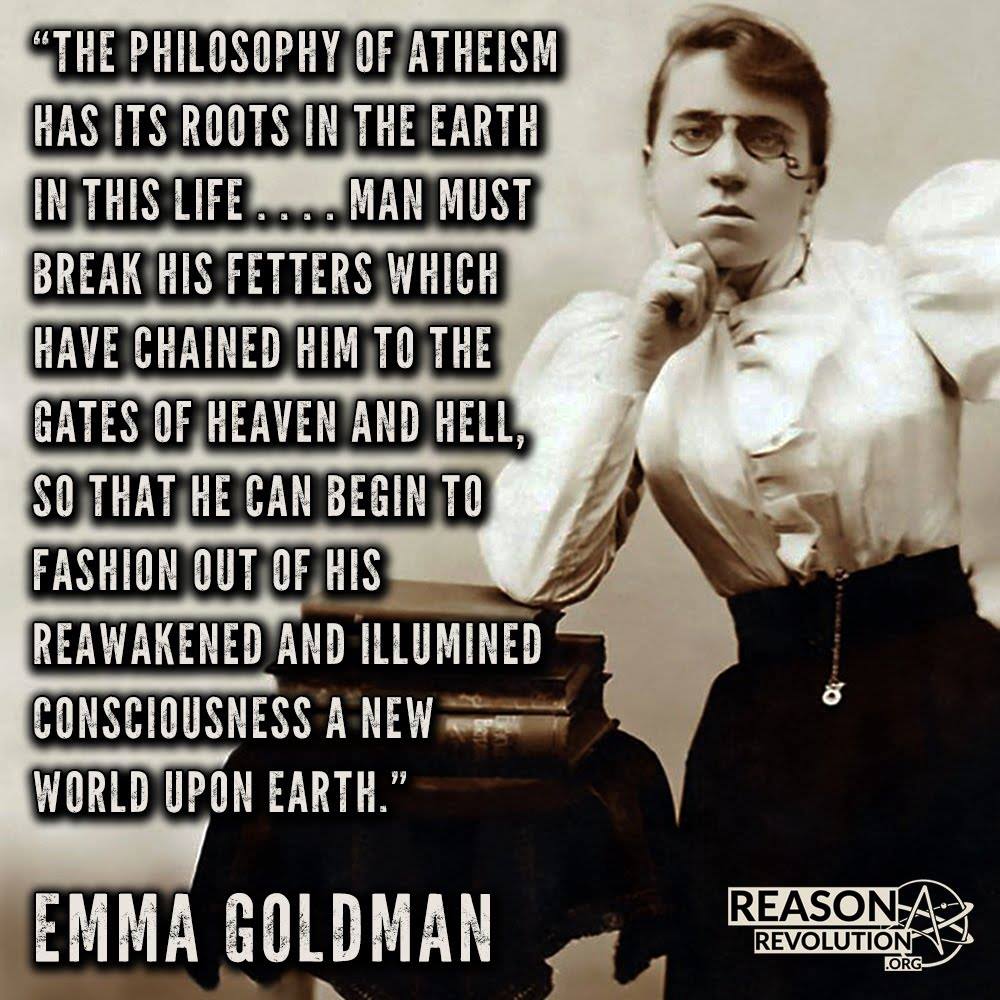 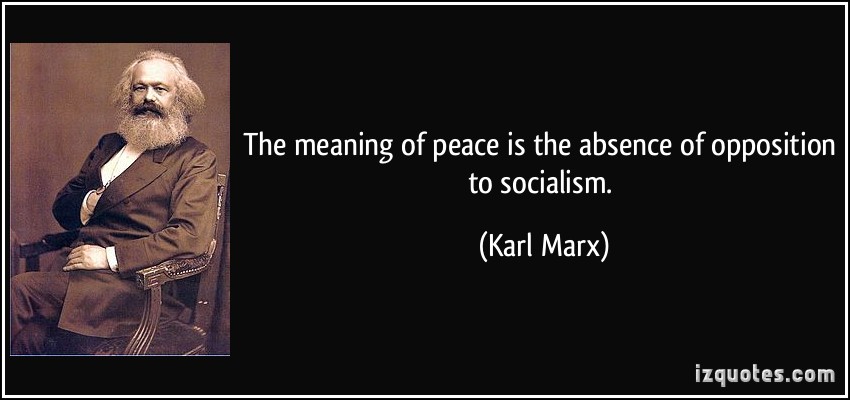 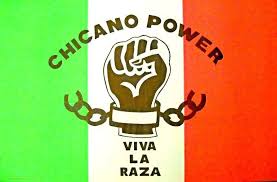 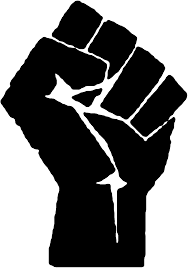 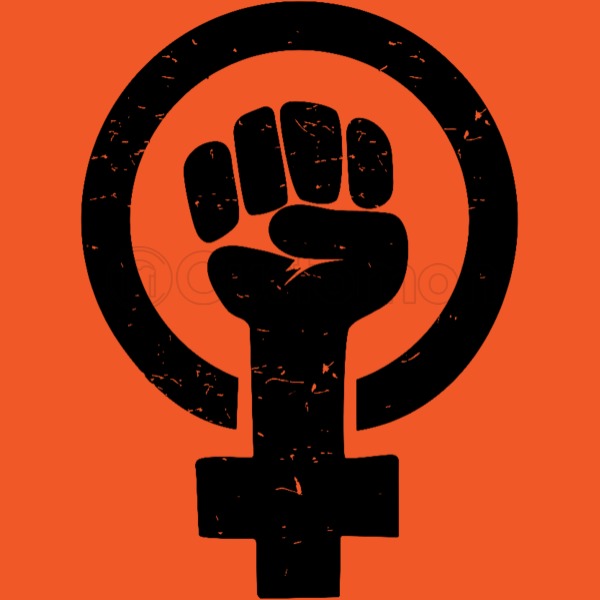 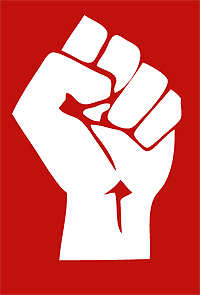 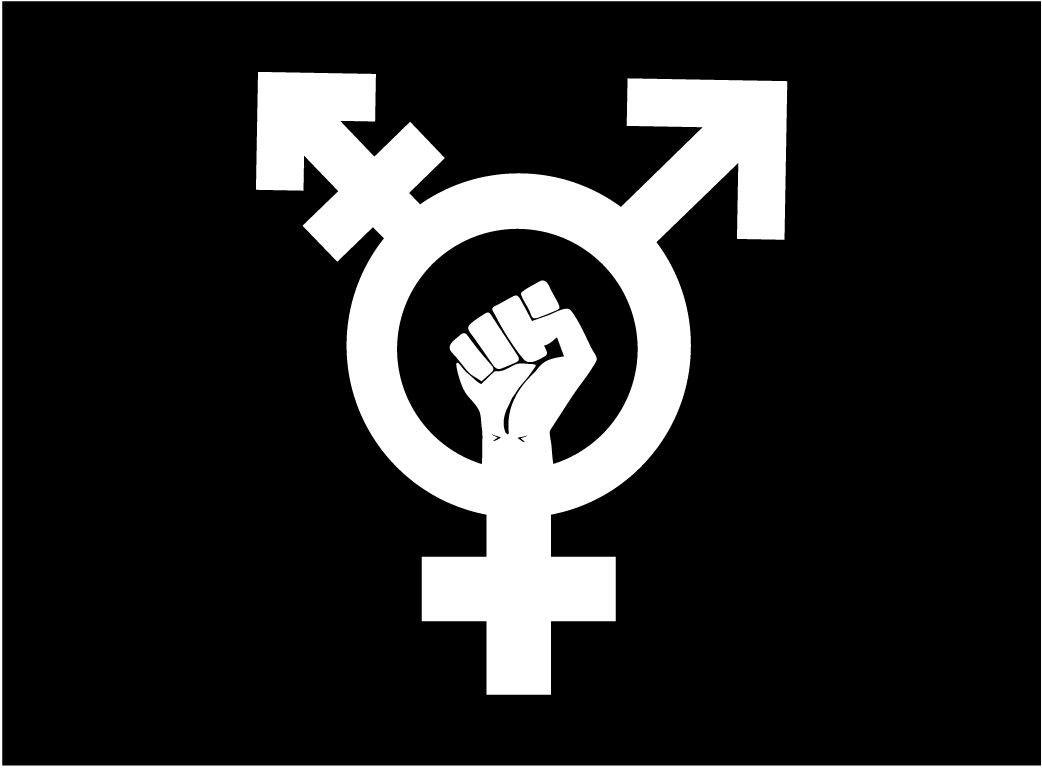 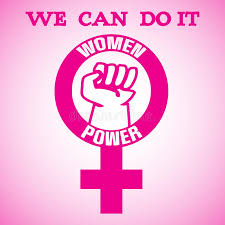 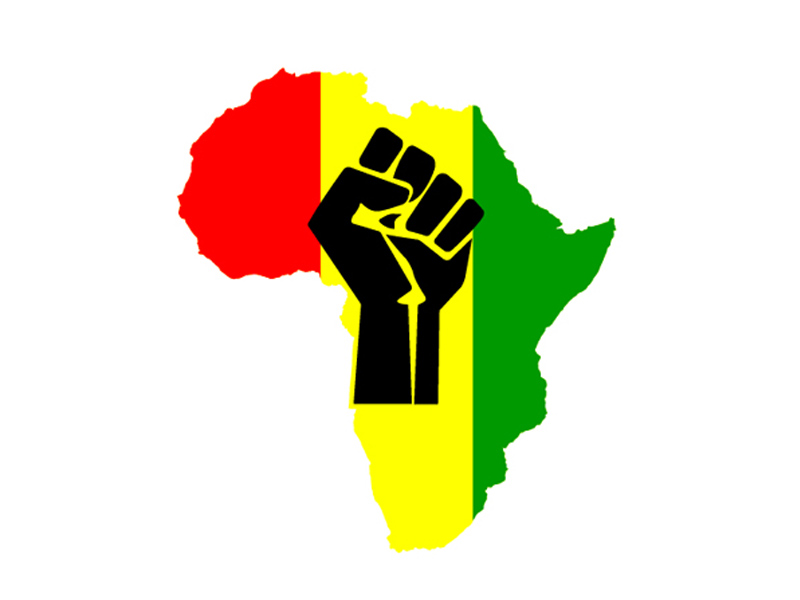 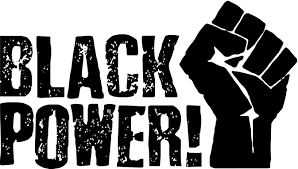 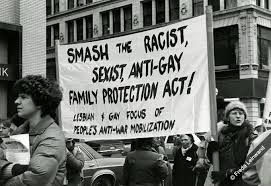 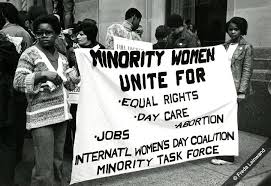 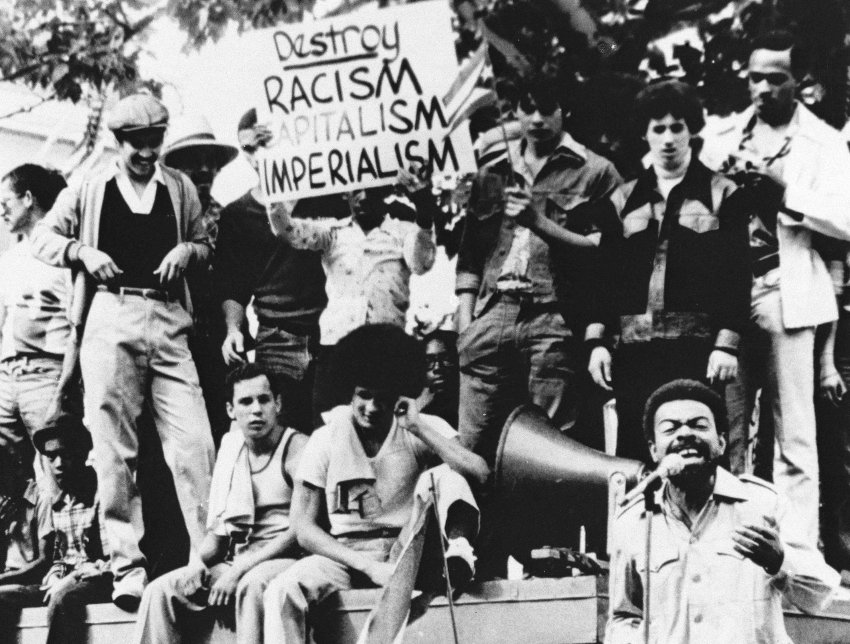 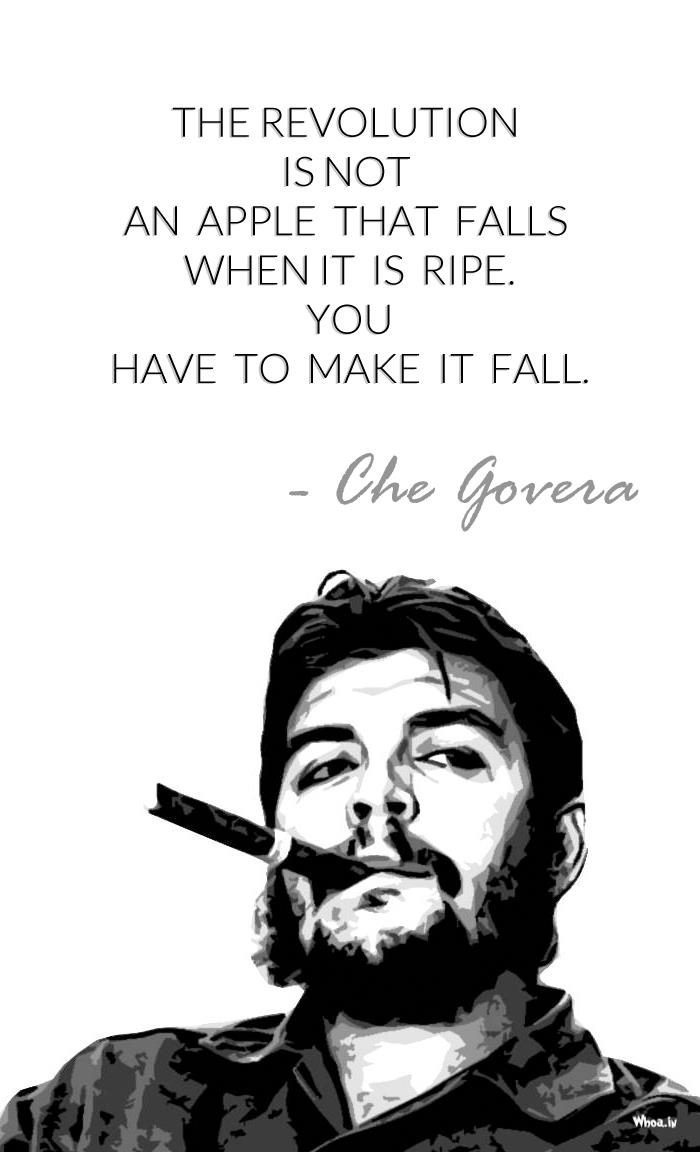 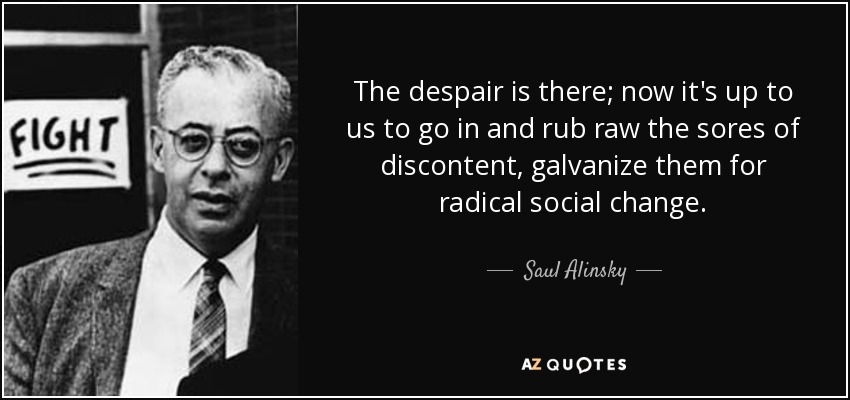 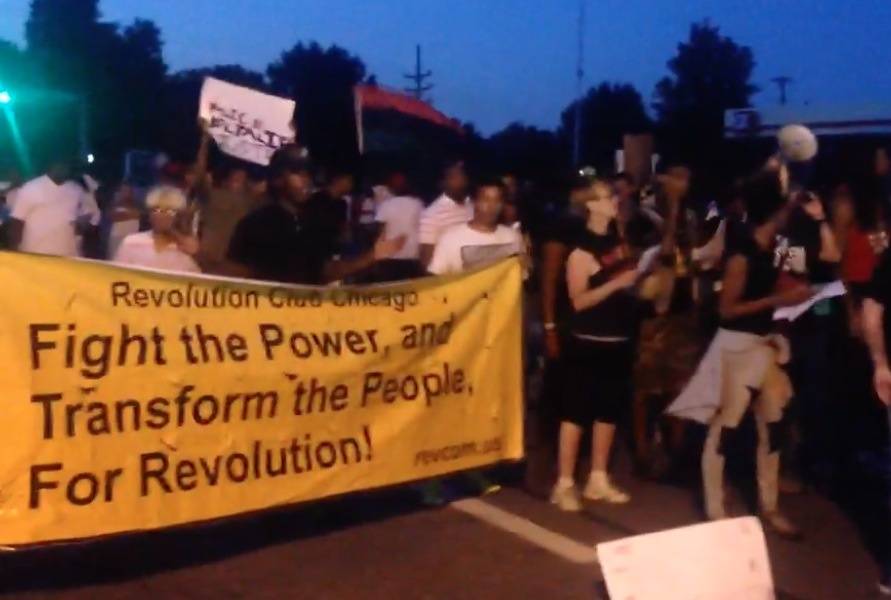 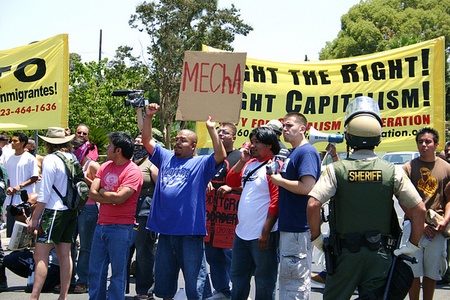 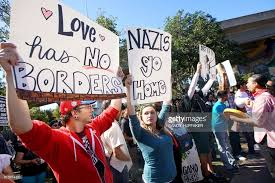 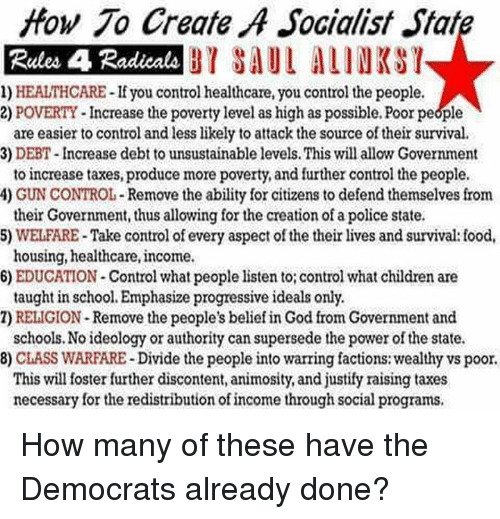 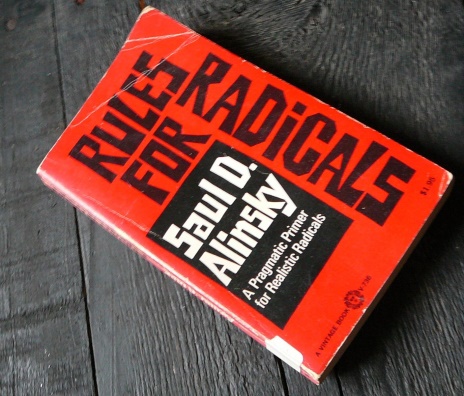 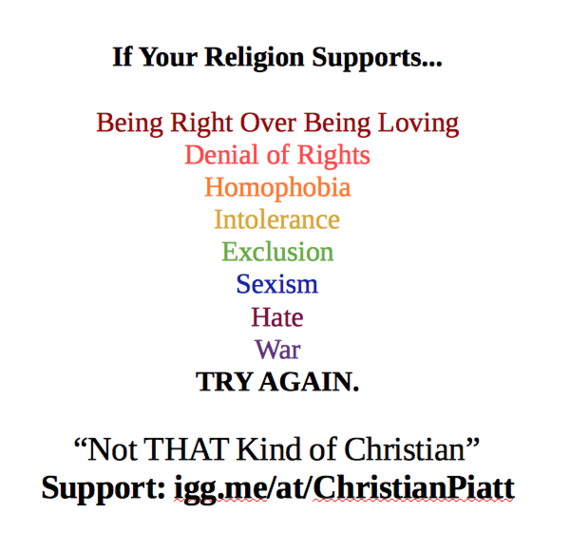 Huffington Post
If the world hates you, 
understand that it hated Me first. 
If you were of the world, 
it would love you as its own. 
Instead, the world hates you, 
because you are not of the world, 
but I have chosen you out of the world.…
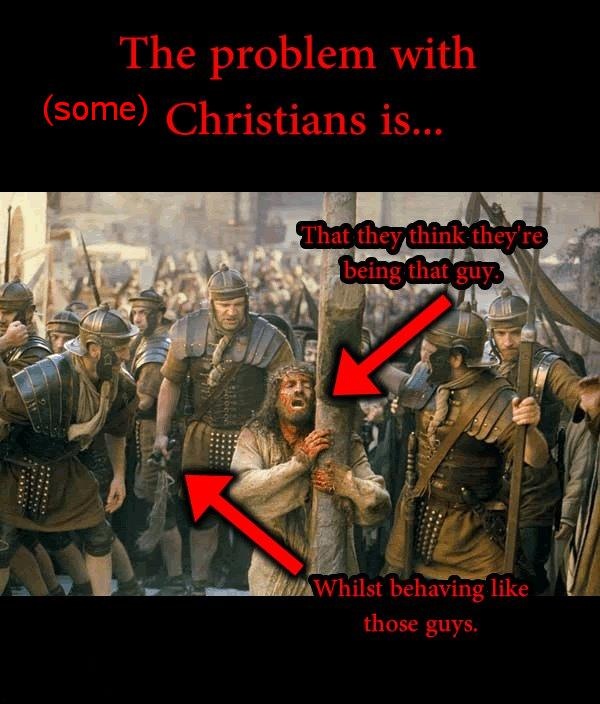 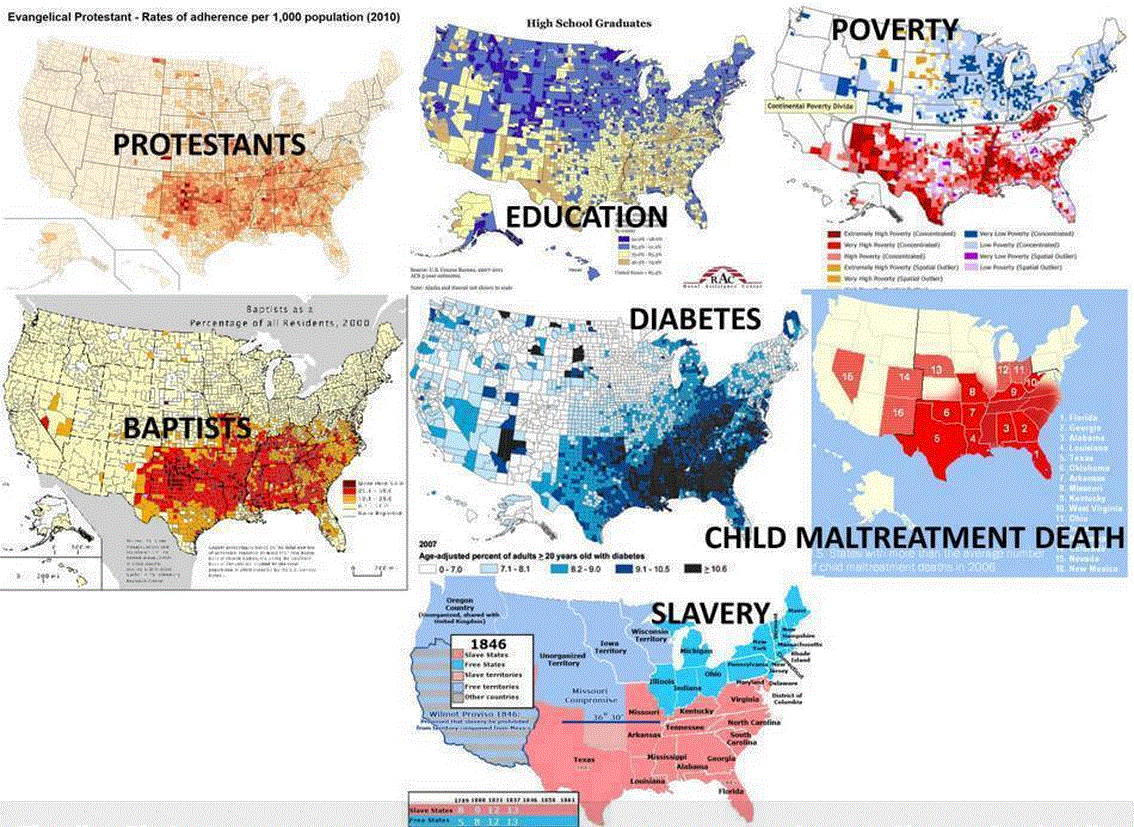 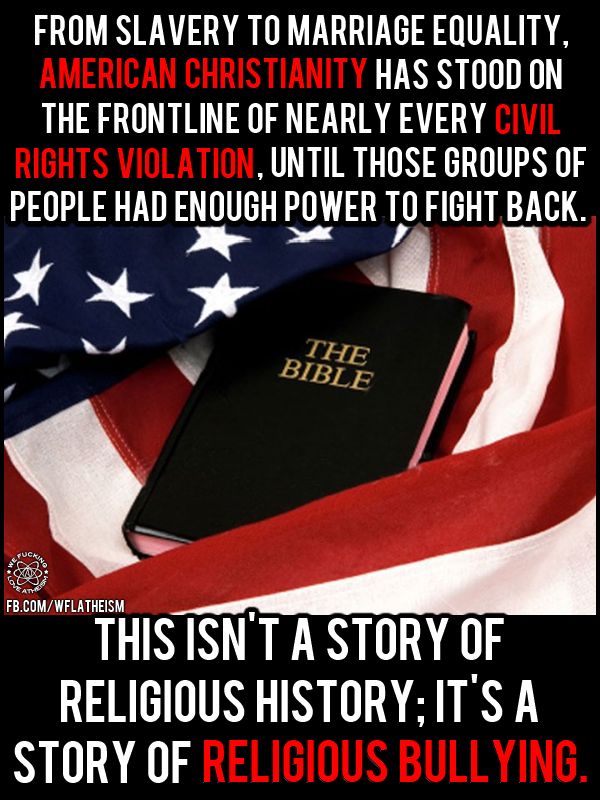 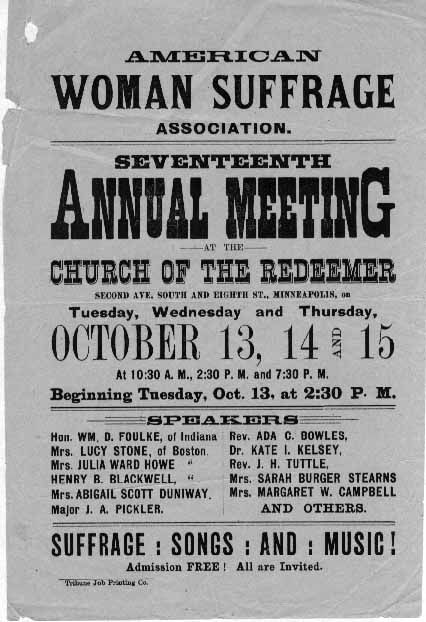 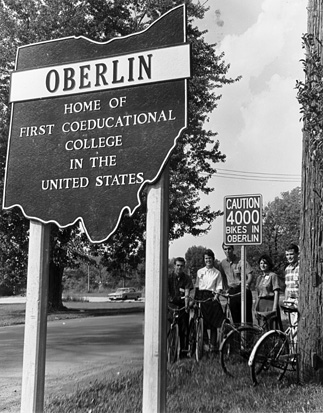 [Speaker Notes: 1833 Oberlin]
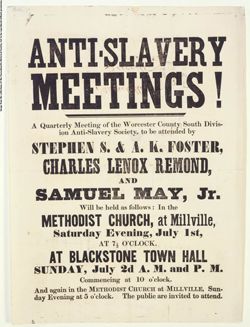 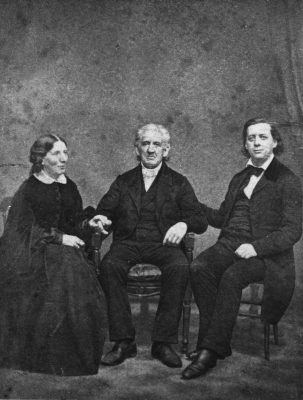 [Speaker Notes: 1830s-50s]
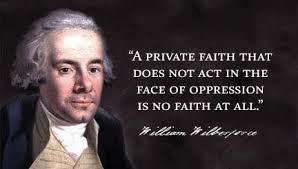 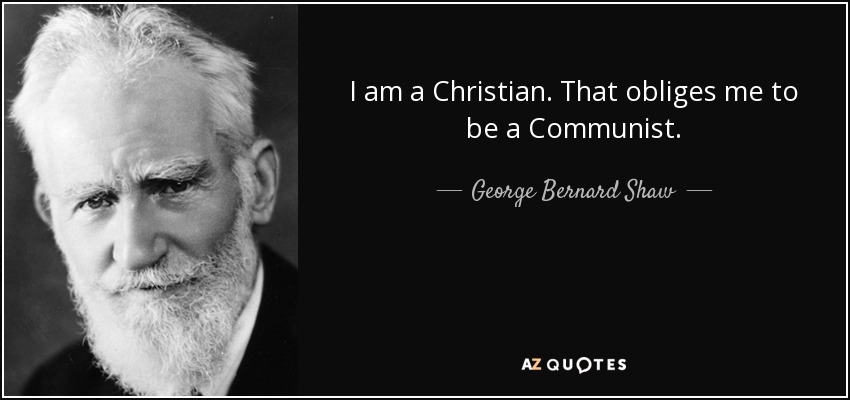 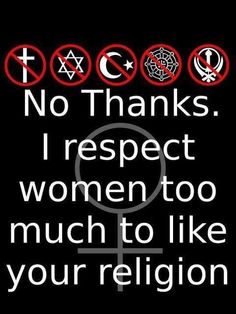 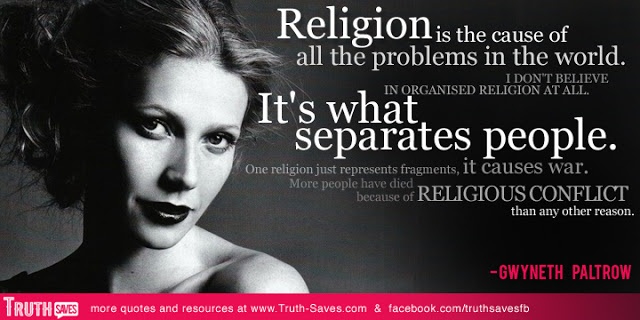 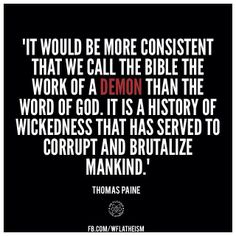 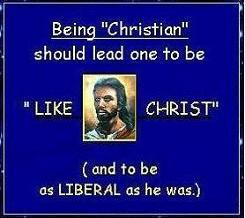 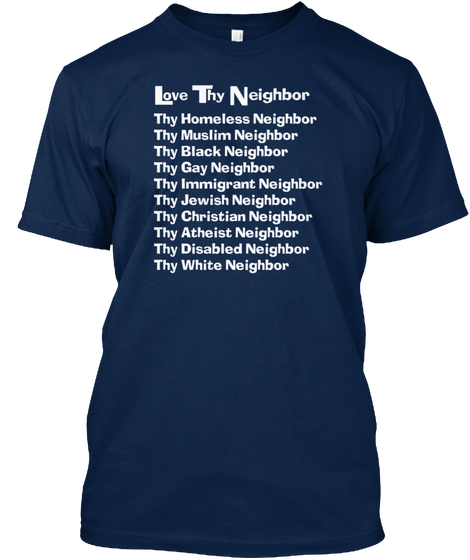 1Tim. 1:9-11
We realize that the Law is not enacted for the righteous, but for the lawless and rebellious, for the ungodly and sinful, for the unholy and profane, for killers of father or mother and for murderers, for the sexually immoral and homosexuals, for slave traders, liars and perjurers, and for anyone else who is averse to sound teaching that agrees with the glorious gospel of the blessed God, with which I have been entrusted.…
Matthew 5:16-18
In the same way, let your light shine before men, that they may see your good deeds and glorify your Father in heaven. 
Do not think that I have come to abolish the Law or the Prophets; I have not come to abolish them, but to fulfill them. 
For I tell you truly, until heaven and earth pass away, not a single jot, not a stroke of a pen, will disappear from the Law until everything is accomplished.…
What does LOVE mean?
Acceptance? 
Aid?
Finding solutions?

What did Jesus mean, by LOVE?
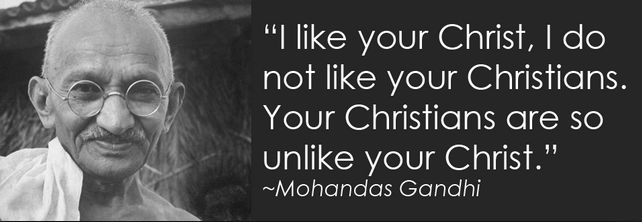 [Speaker Notes: Does anyone ever say, “I like your atheism, but I do not like your atheists.  Your atheists are so unlike their atheist founders?”   Or, “I like your Hindu yogis, but not your Hindus.  Your Hindus are so unlike your bodhisatvas.”]
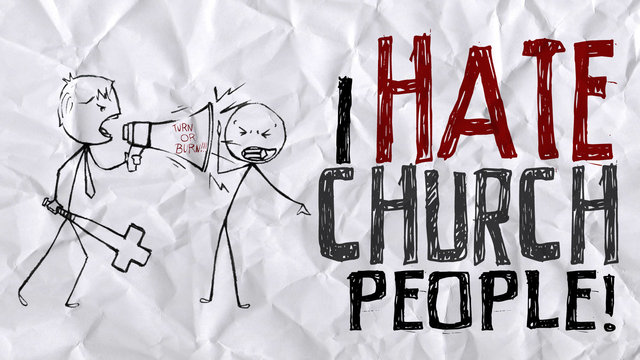 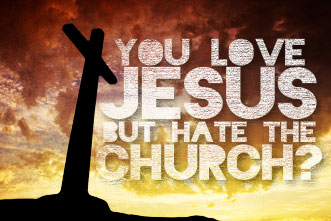 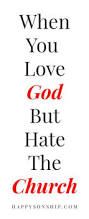 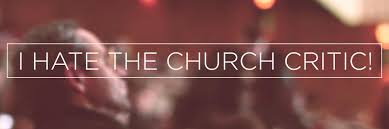 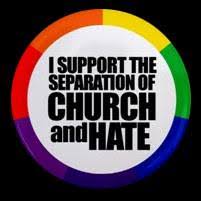 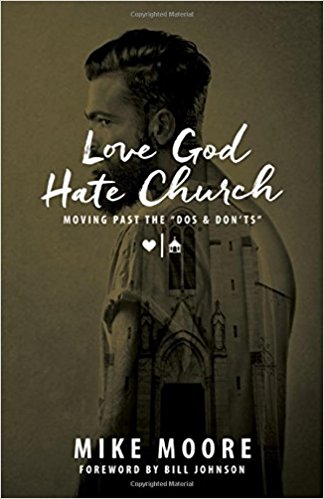 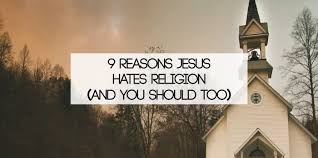 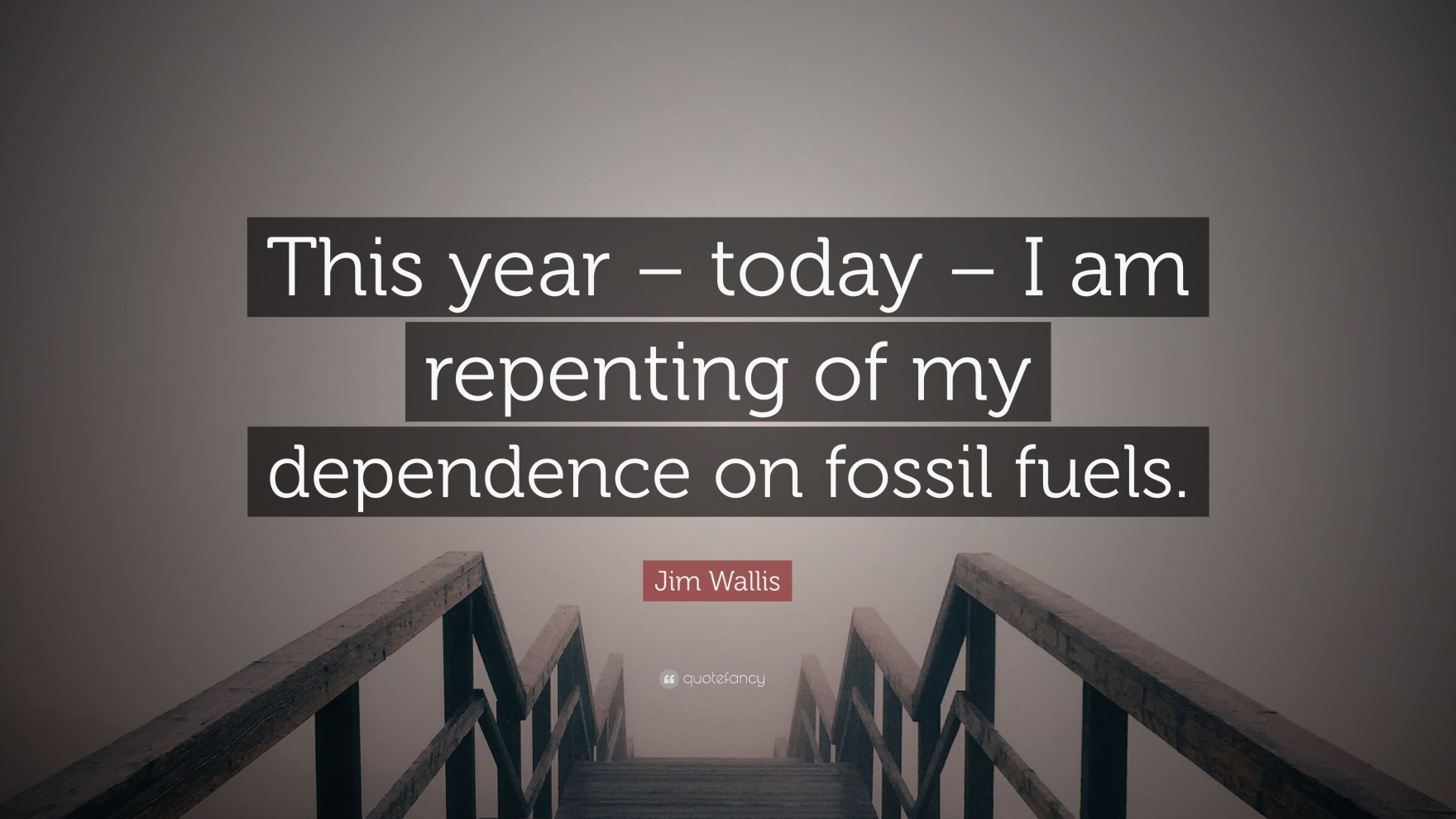 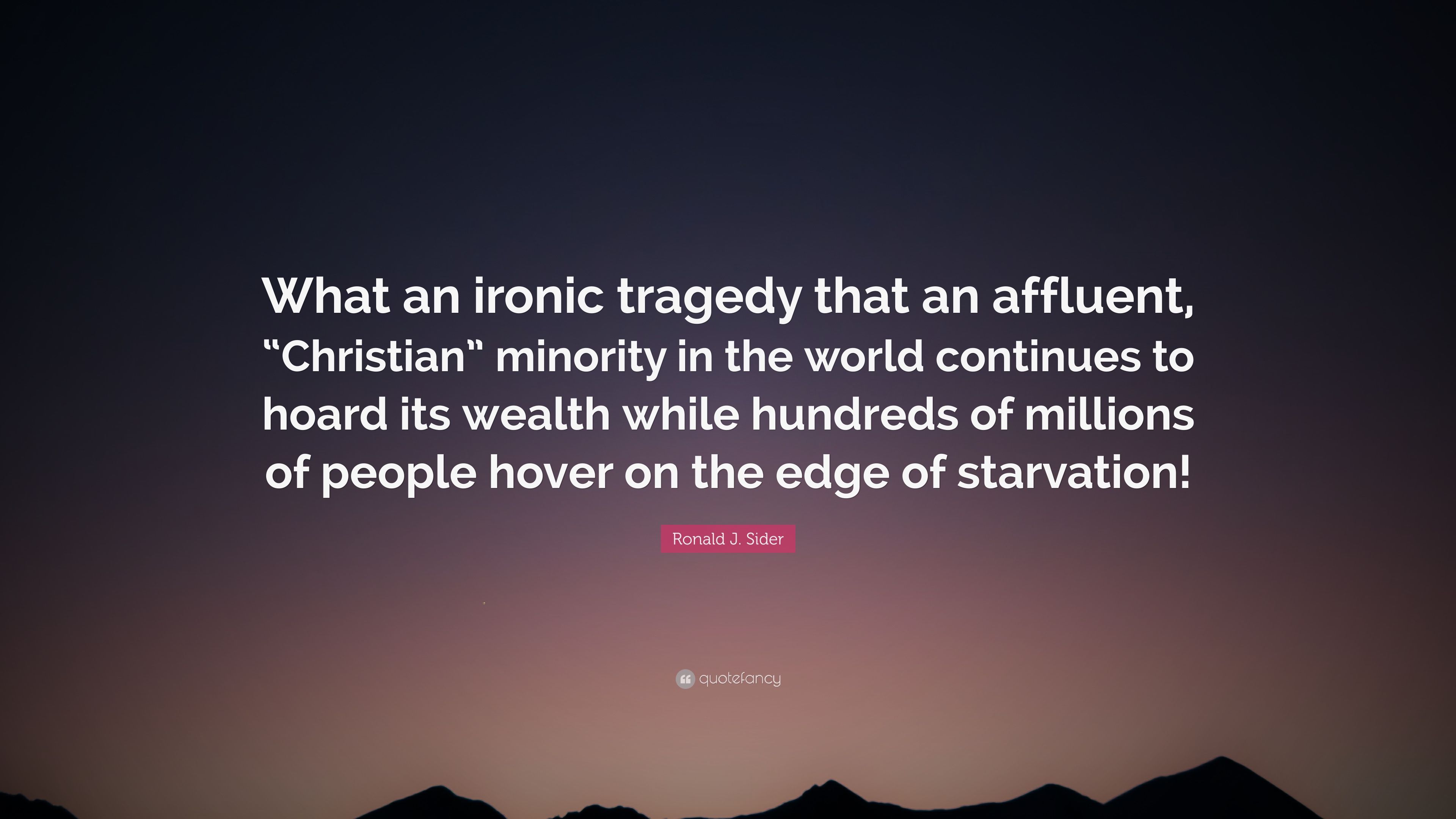 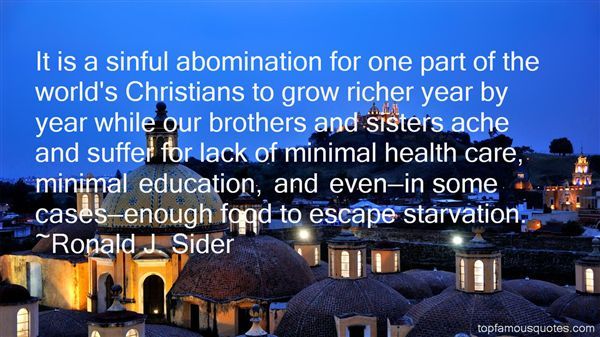 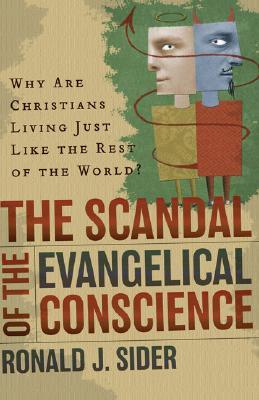 Not Doing Church Right?
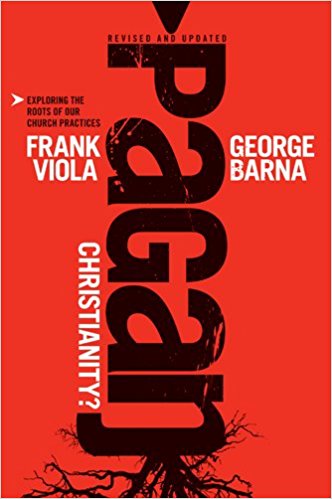 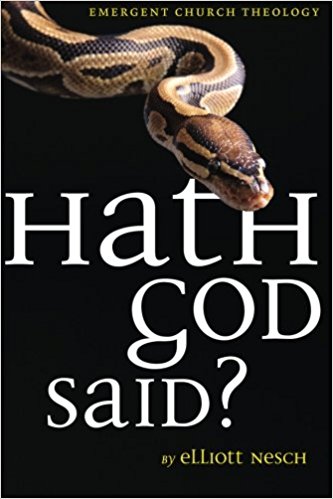 Not Likeable?
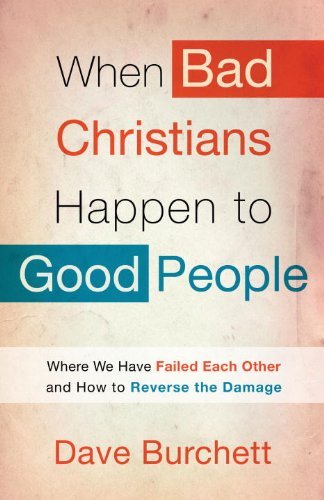 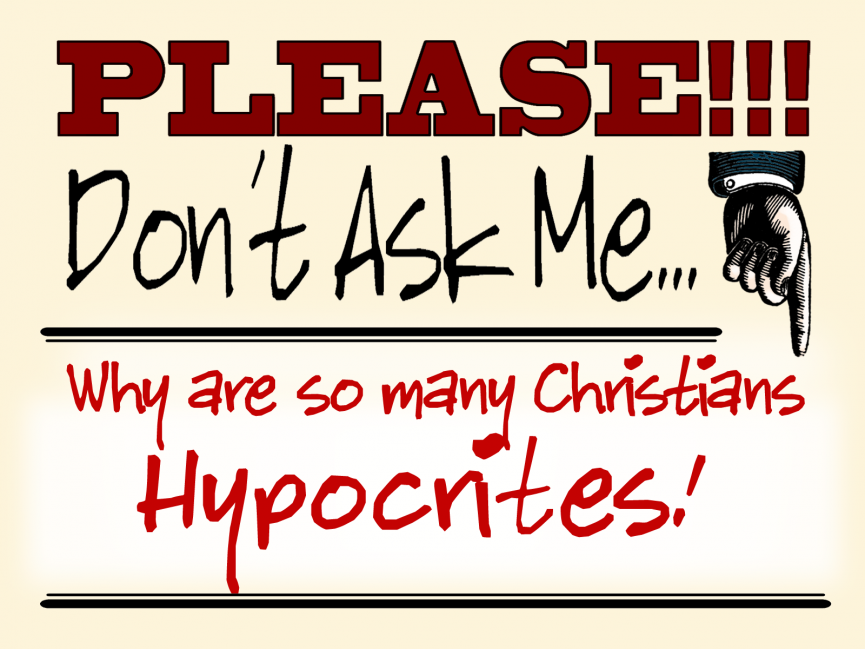 Similar Message?
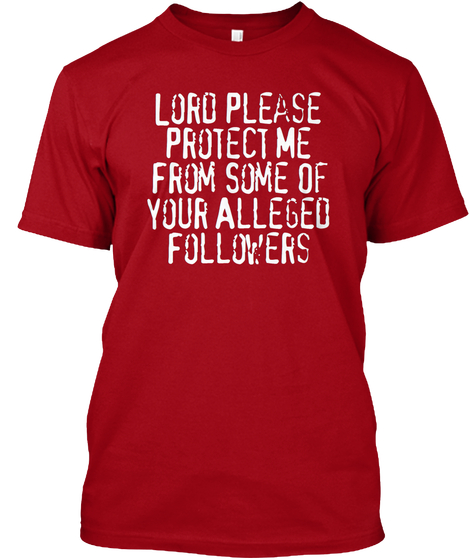 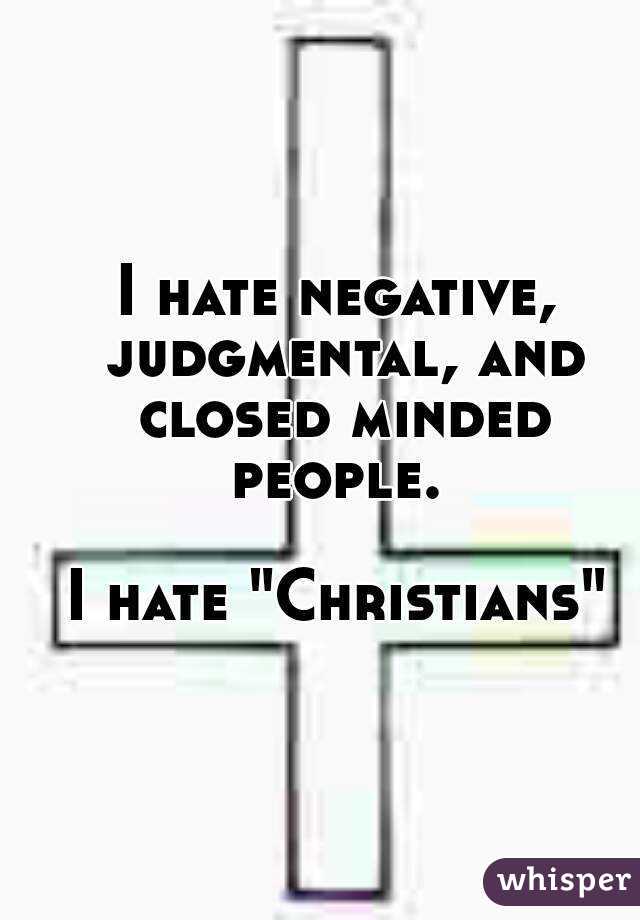 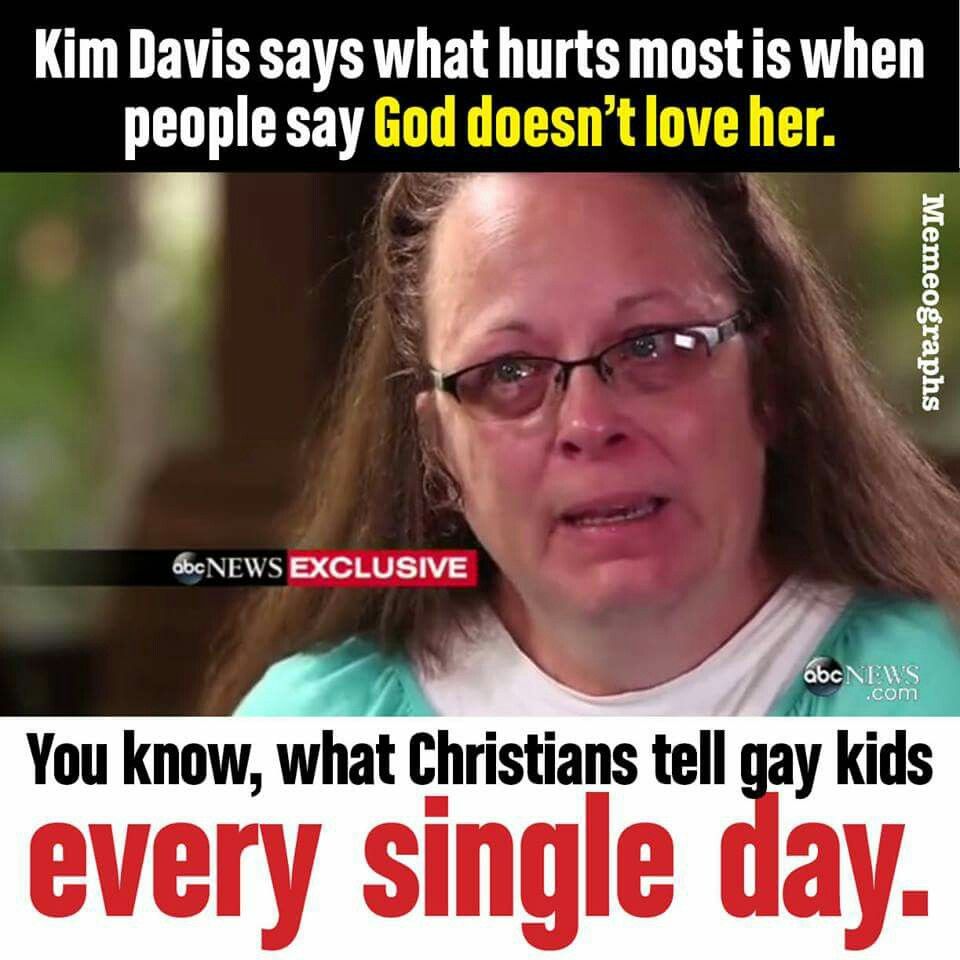 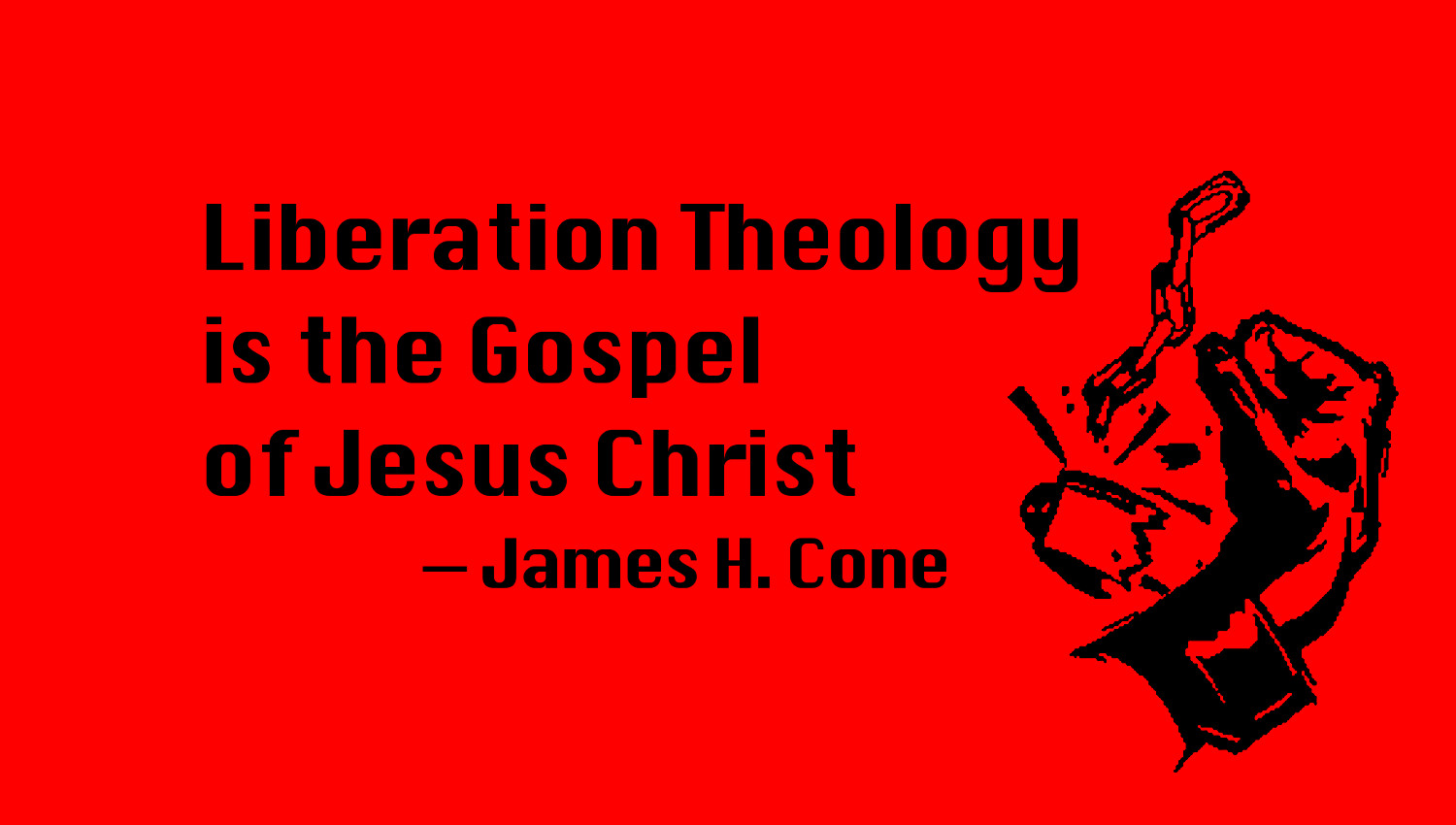 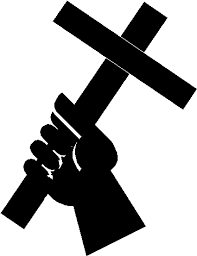 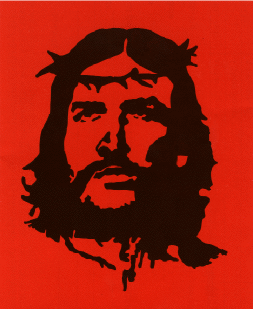 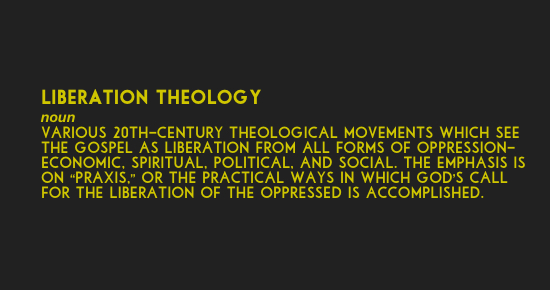 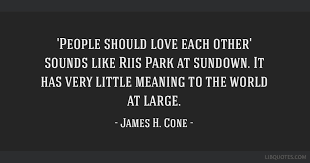 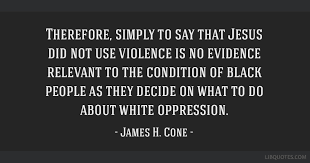 2 Cor. 10:3-5, 18
For though we live in the flesh, we do not wage war according to the flesh. The weapons of our warfare are not the weapons of the world. Instead, they have divine power to demolish strongholds. 
We tear down arguments, and every presumption set up against the knowledge of God; and we take captive every thought to make it obedient to Christ…
For it is not the one who commends himself who is approved, but the one whom the Lord commends.
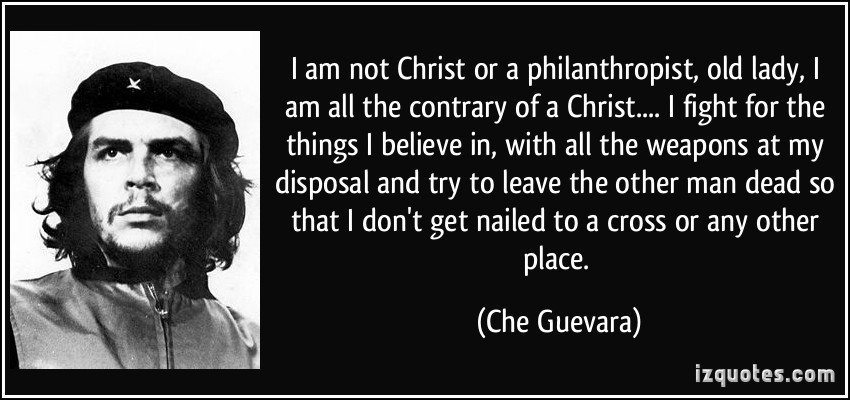 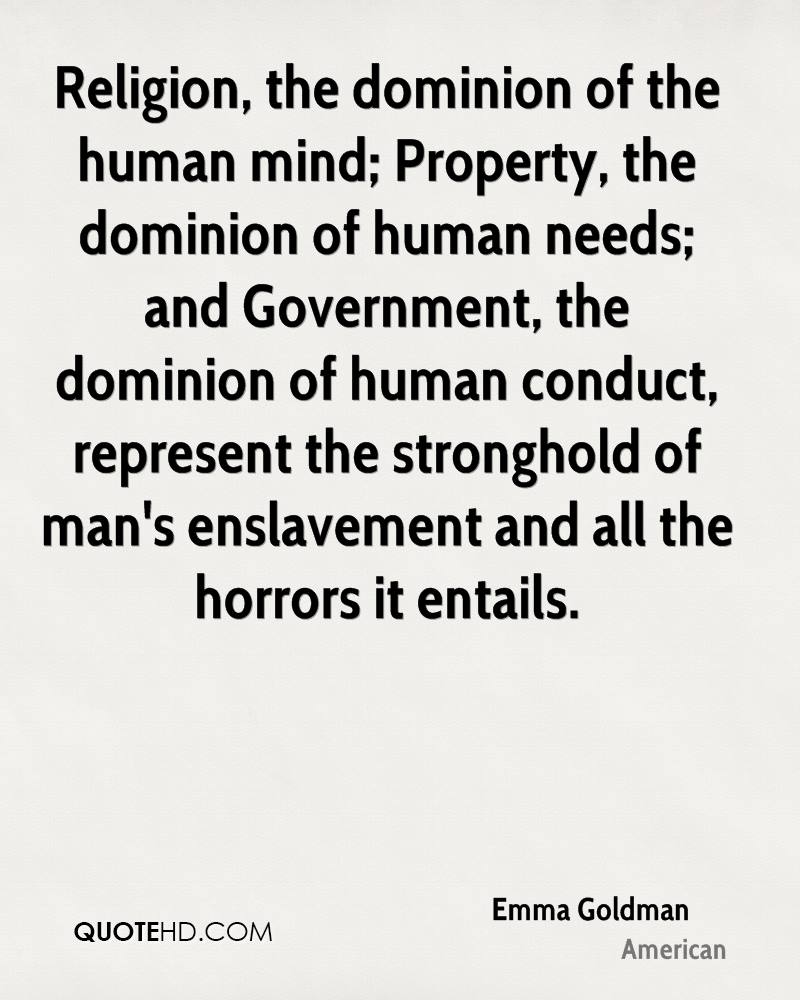 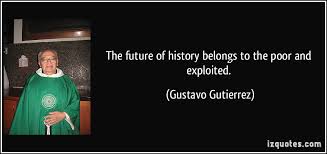 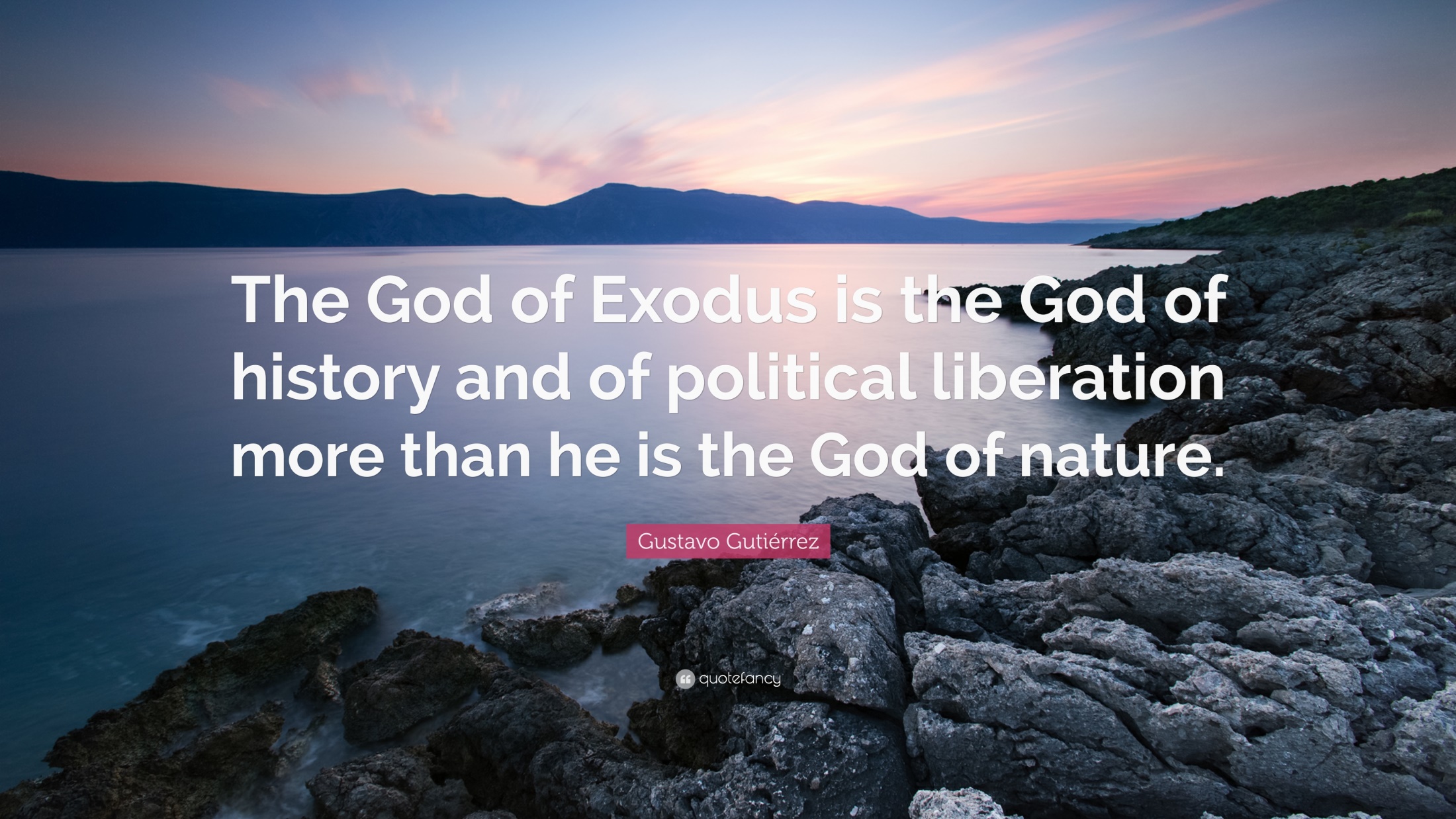 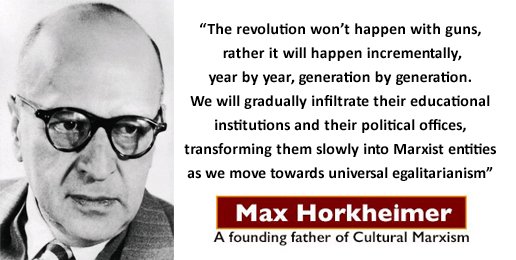 2 Tim.4:2-5
Preach the word; be prepared in season and out of season; reprove, rebuke, and encourage with every form of patient instruction.
	For the time will come when men will not tolerate sound doctrine, but with itching ears they will gather around themselves teachers to suit their own desires. 
So they will turn their ears away from the truth and turn aside to myths.
But you, be sober in all things, endure hardship, do the work of an evangelist, fulfill your ministry.